Student Affairs
New Faculty Orientation
August 2022

Amy Hecht, Ed.D.
Vice President for Student Affairs
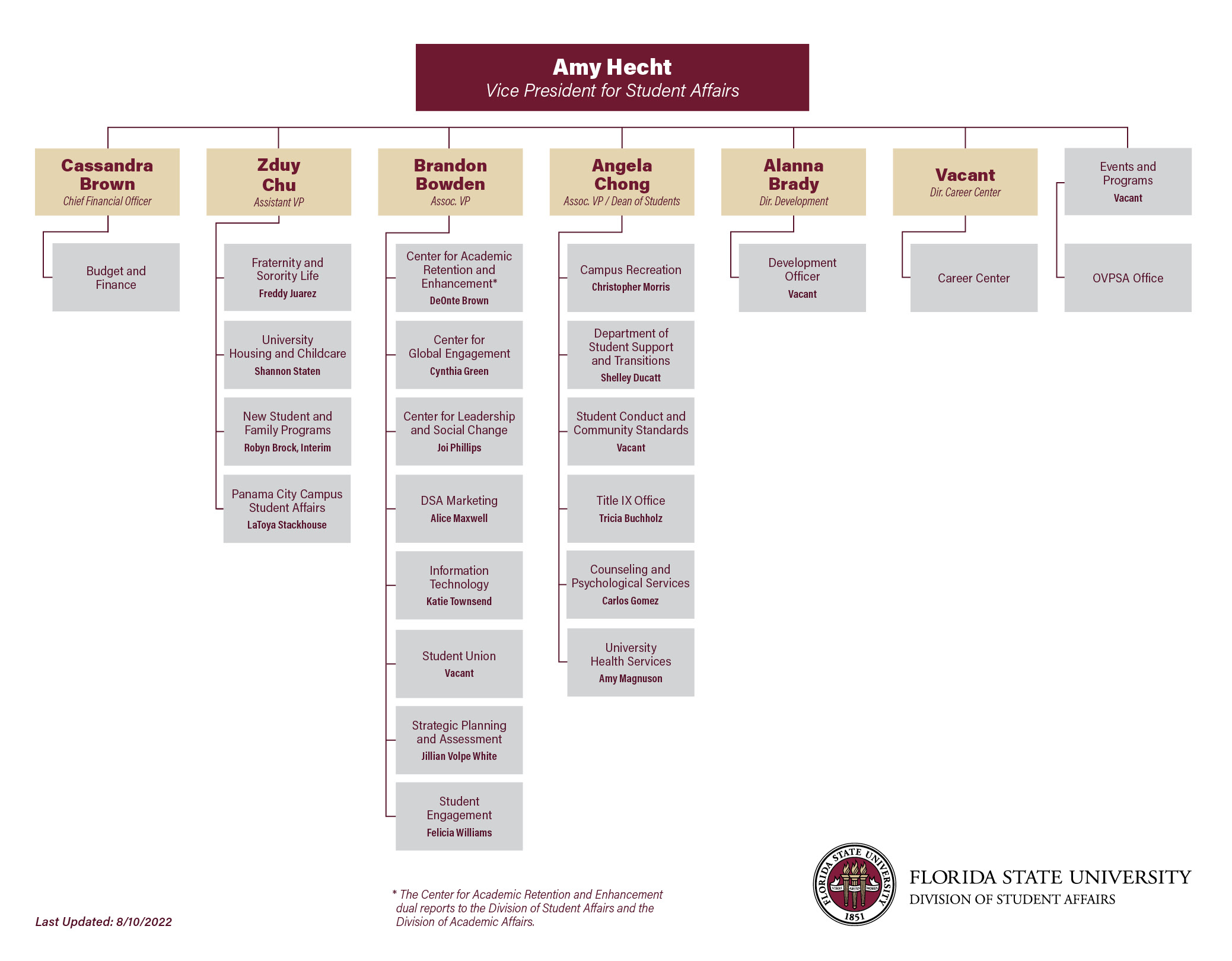 Student Affairs at FSU
Inclusive Campus Community
Center for Leadership and Social Change (RISE and CORE) 
Center for Global Engagement 
Student Union 
Student Life 
Fraternity and Sorority Life (FSL) 
Housing and Childcare 
New Student and Family Programs (NSFP)
Panama City Campus Student Life
Student Affairs at FSU
Health and Wellness 
University Health Services (UHS) 
Counseling and Psychological Services (CAPS) 
Campus Recreation 
Department of Student Support and Transitions (DSST) 
Title IX 
Student Conduct and Community Standards 
Career Readiness
Learn More
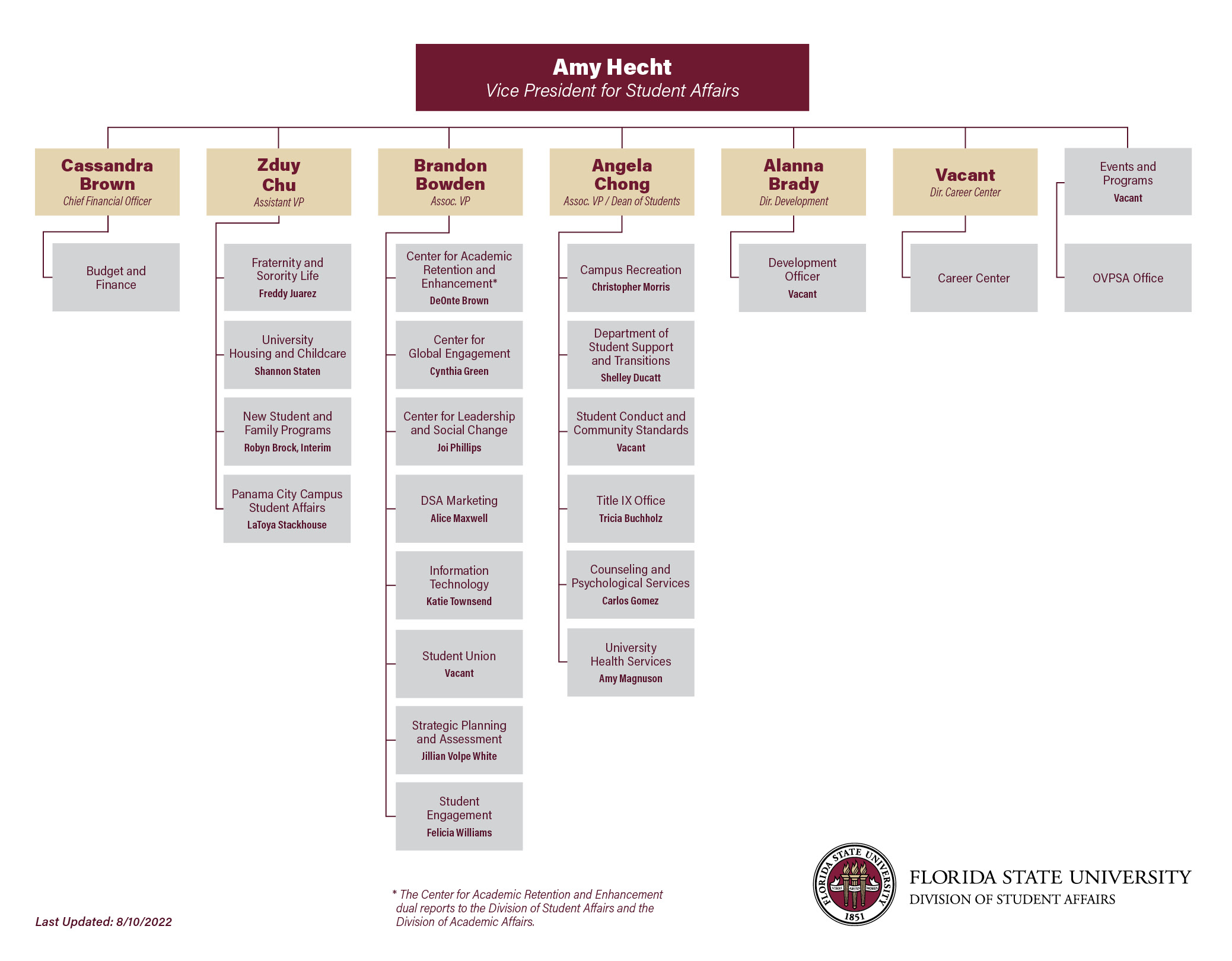 Office of Accessibility Services 
Case Management 
Investigations & Assessment
Victim Advocates 
Withdrawal Services 
Food Pantry
Student Support & Transitions
Office of Accessibility Services
Provides academic accommodations for students.
Case Management 
Assists students with emotional support, advocacy, identification of resources.
Investigations and Assessment 
Investigates student organizations that alleged to have violated University policies.
Victim Advocates 
Provides confidential support to students who have been victims of a crime.
Withdrawal Services 
provides support to students and their families when a student’s enrollment is unexpectedly interrupted due to unforeseen circumstances.  Students who leave FSU mid-semester must withdraw through this office.
Food for Thought Pantry
Provides assistance to current students facing food insecurity.
The pantry partners with Second Harvest of the Big Bend to keep the shelves and freezers stocked. But also relies on support from the FSU community to stock necessities.  
Amazon Wish List 
The Pantry is open from 8:00am to 5:00pm Monday through Friday and is located in University Center A, Suite 4148.
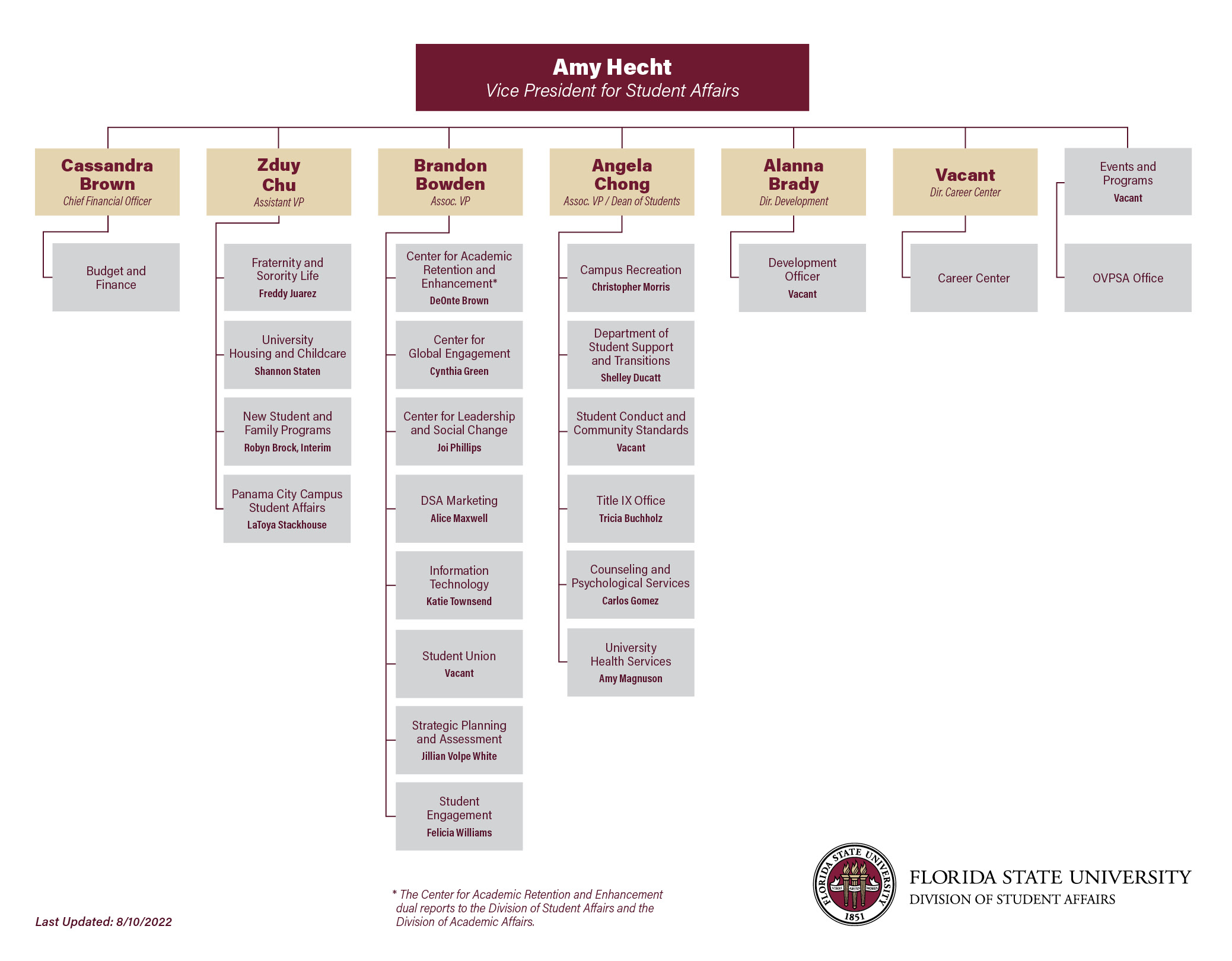 1-on-1 Counseling
Group Therapy
Art Therapy 
Training for Faculty and Staff
Training for Faculty
Kognito Training
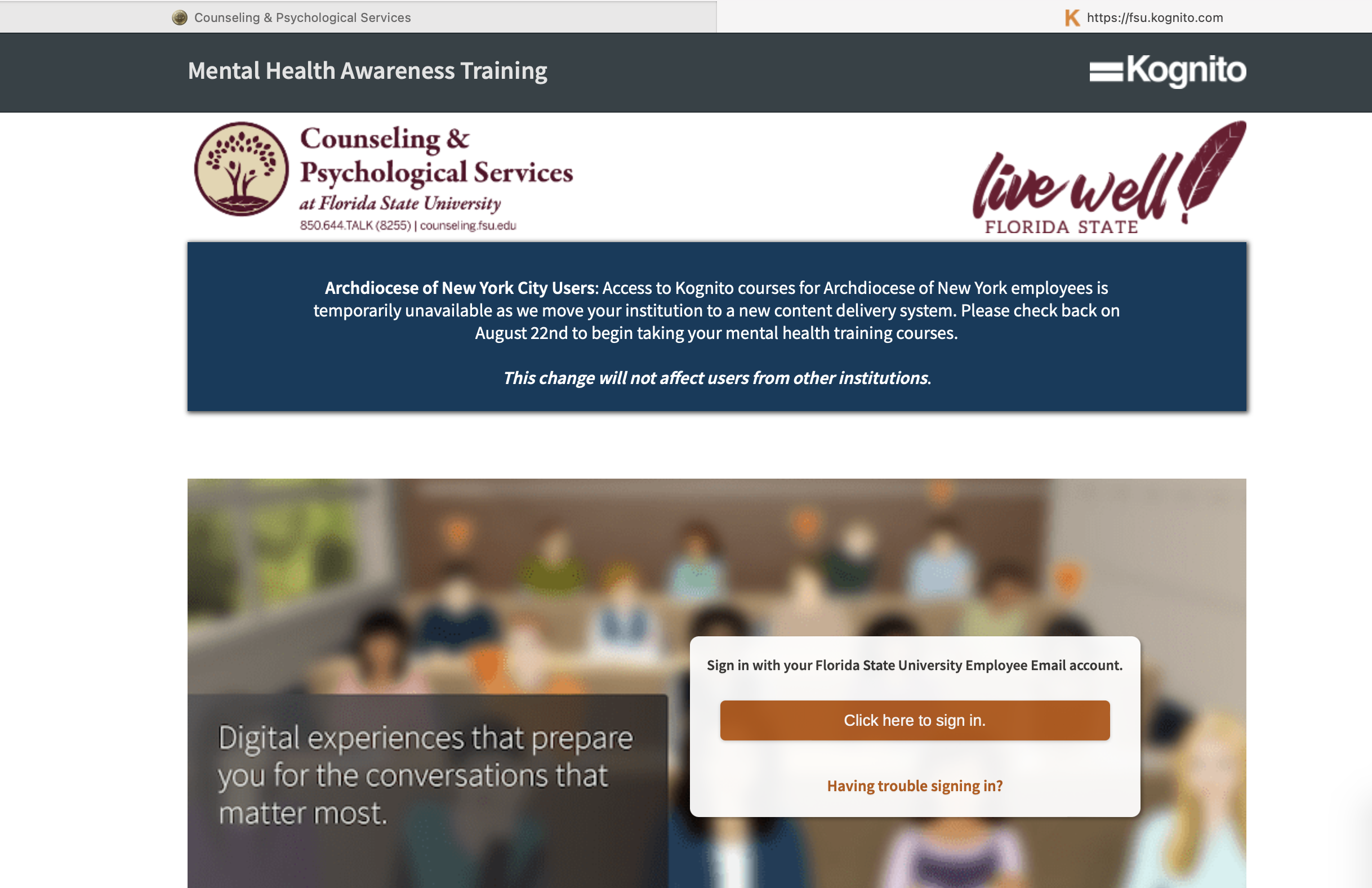 Promoting Well-being in Learning Environments
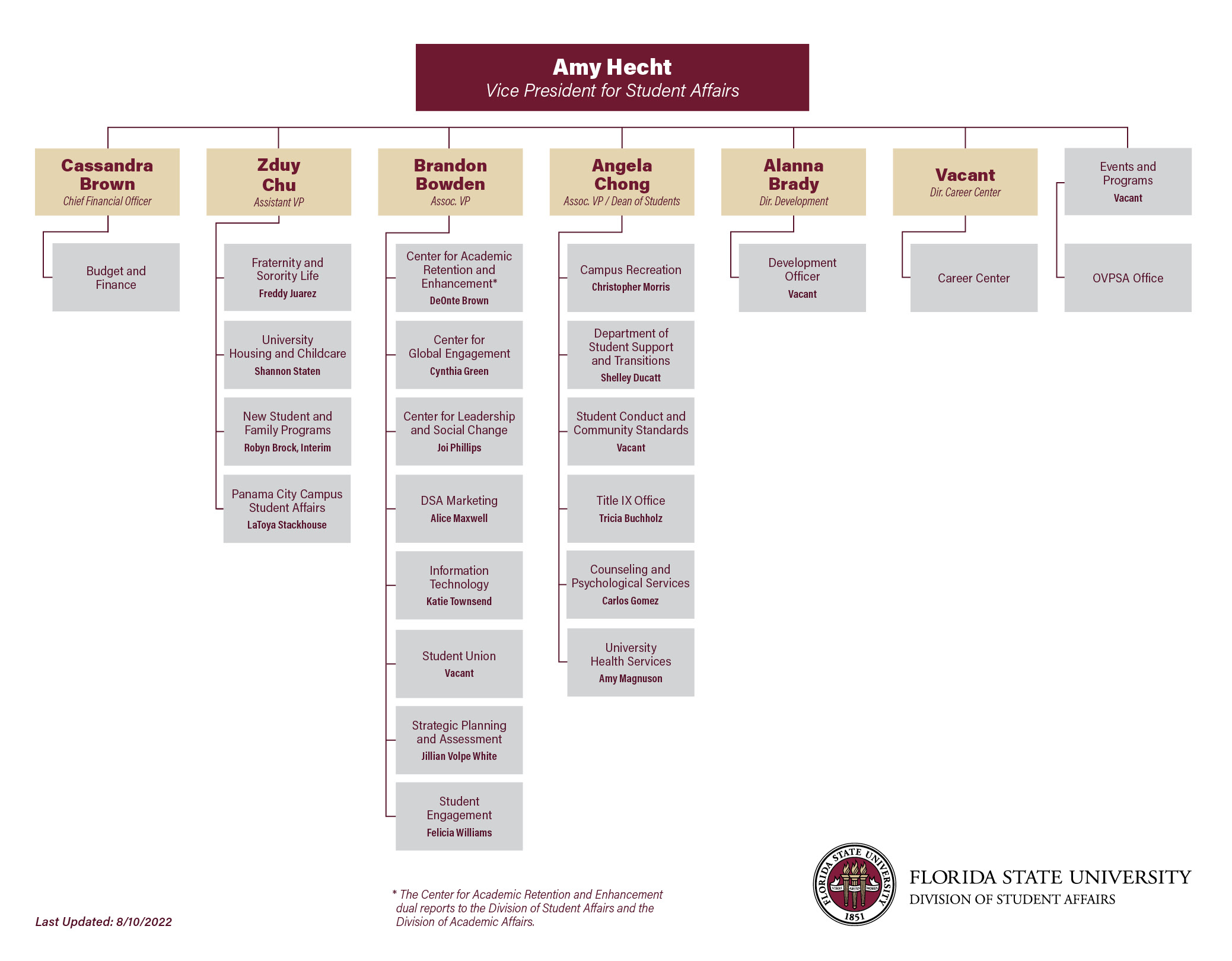 Career Center
Job & Internship Fairs
Networking Events
Mock Interviews
Resume & Cover Letter Resources
Career Liaisons
Garnet & Gold Scholar Society
[Speaker Notes: - FSU Career Center provides comprehensive career services to students, alumni, employers, faculty/staff and other members of the FSU community.]
Garnet & Gold Scholar Society
Facilitates involvement & recognizes the engaged, well-rounded undergraduate student who excels within & beyond the classroom
In the areas of International, Internship, Leadership, Research and Service
Must meet the criteria in 3 of the 5 areas & complete a Synthesis Reflection to graduate as a member of the Garnet and Gold Scholar Society.
[Speaker Notes: The Garnet and Gold Scholar Society facilitates involvement and recognizes the engaged, well-rounded undergraduate student who excels within and beyond the classroom in the areas of International, Internship, Leadership, Research and Service. 
An undergraduate student who meets the criteria in three of the five areas and completes a Synthesis Reflection will qualify to graduate as a member of the Garnet and Gold Scholar Society.
1,831 inductees to date.]
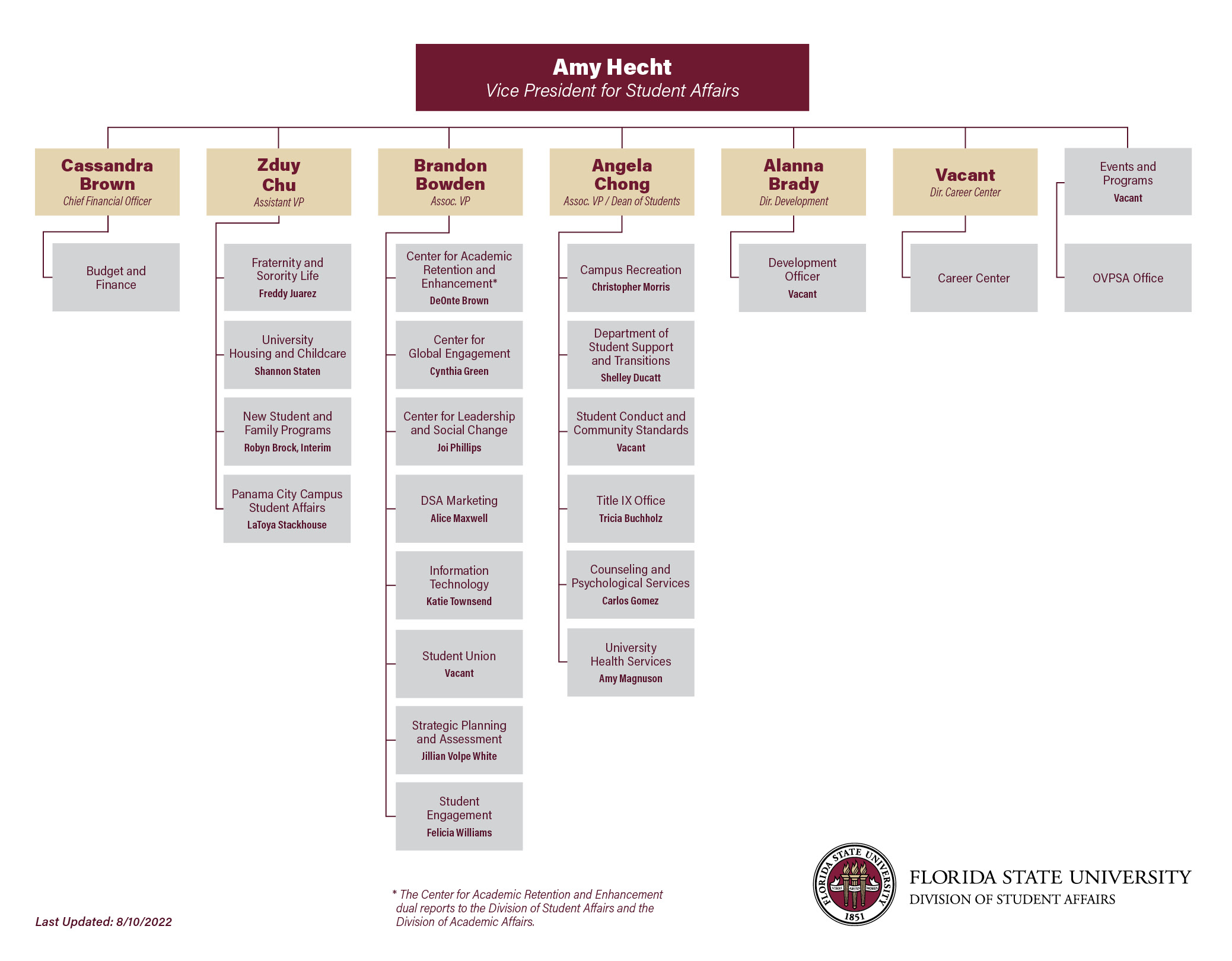 Center for Global Engagement (CGE)
Provides orientation, immigration advising, and support to over 2,400 international students on F & J Visas (including those completing Optional Practical Training following graduation) and family members, to over 250 international scholars and faculty.
Offer a variety of educational, social, and cultural programs for all students throughout the year.
International Coffee Hour held every Friday 5:00 – 6:30 p.m. while classes are in session.
[Speaker Notes: Engage Your World Lecture Series, International Bazaar, Global Café (offer delicious lunches from around the world sponsored by various groups)…visit the CGE website to sign up for their listserv and receive information on special events and programs.  Beyond Boarders (a short term exchange program) and international exchanges for students with over 45 institutions.   CGE also offers a global competency citizenship certificate and offers free training and workshops on Intercultural Communication to any student group or FSU department/college.]
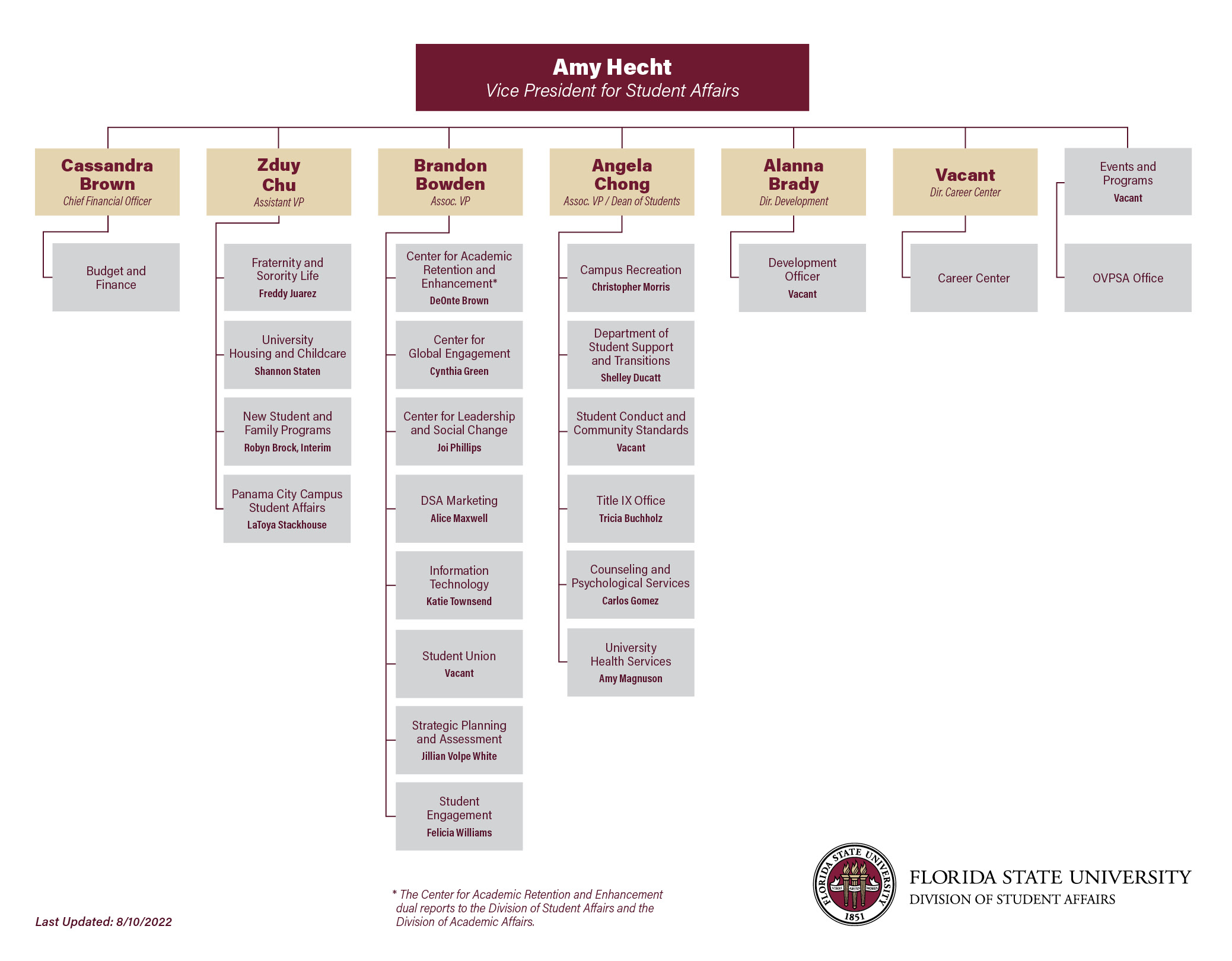 Center for Leadership and Social Change
Provides service learning opportunities 
Leads FSU efforts on civic engagement and voting efforts
Offers trainings and programs such as Safe Zone, multi-cultural leadership conference 
Coordinates Service Scholars
[Speaker Notes: civic responsibility as an integral part of a liberal arts education at Florida State University and to recognize students with an outstanding record of service and leadership. Admission to the program is reserved for first-year students who have demonstrated excellence in service and leadership in planning and promoting community involvement among their peers.
The Service Scholar program is a four-year, comprehensive, co-curricular program. Service Scholars will complete a minimum of 75 service hours per semester (45 hours for first-semester first-year students) while maintaining a 2.75 GPA, participate in individual and group service projects, attend monthly program meetings, receive and provide peer mentorship, engage in coursework tailored to each year in the program, and promote community participation among their peers. The program includes an annual $3,000 scholarship, which is automatically renewed each year, provided requirements are met. For many Scholars, the program becomes a second family – a supportive community of service-minded student leaders.]
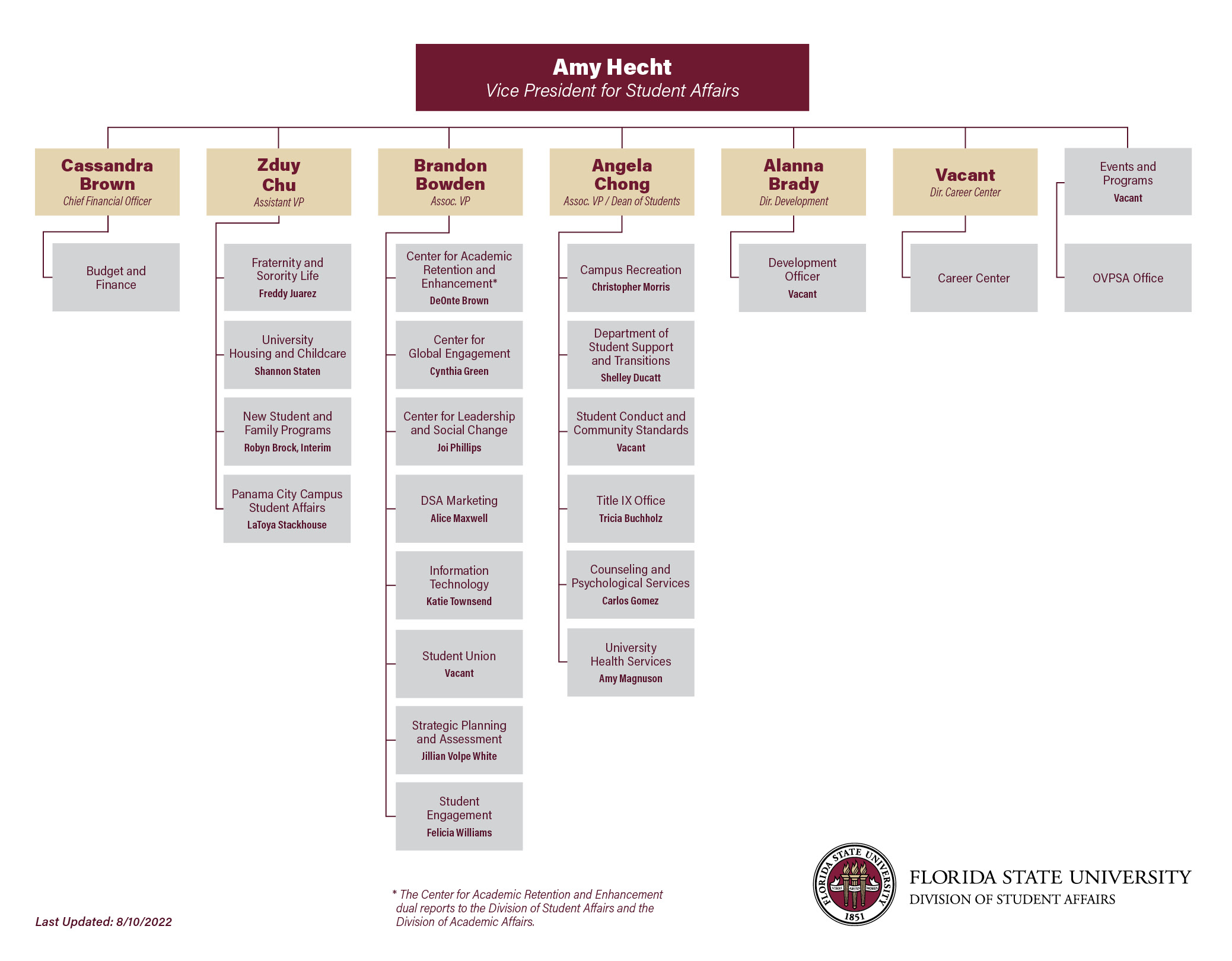 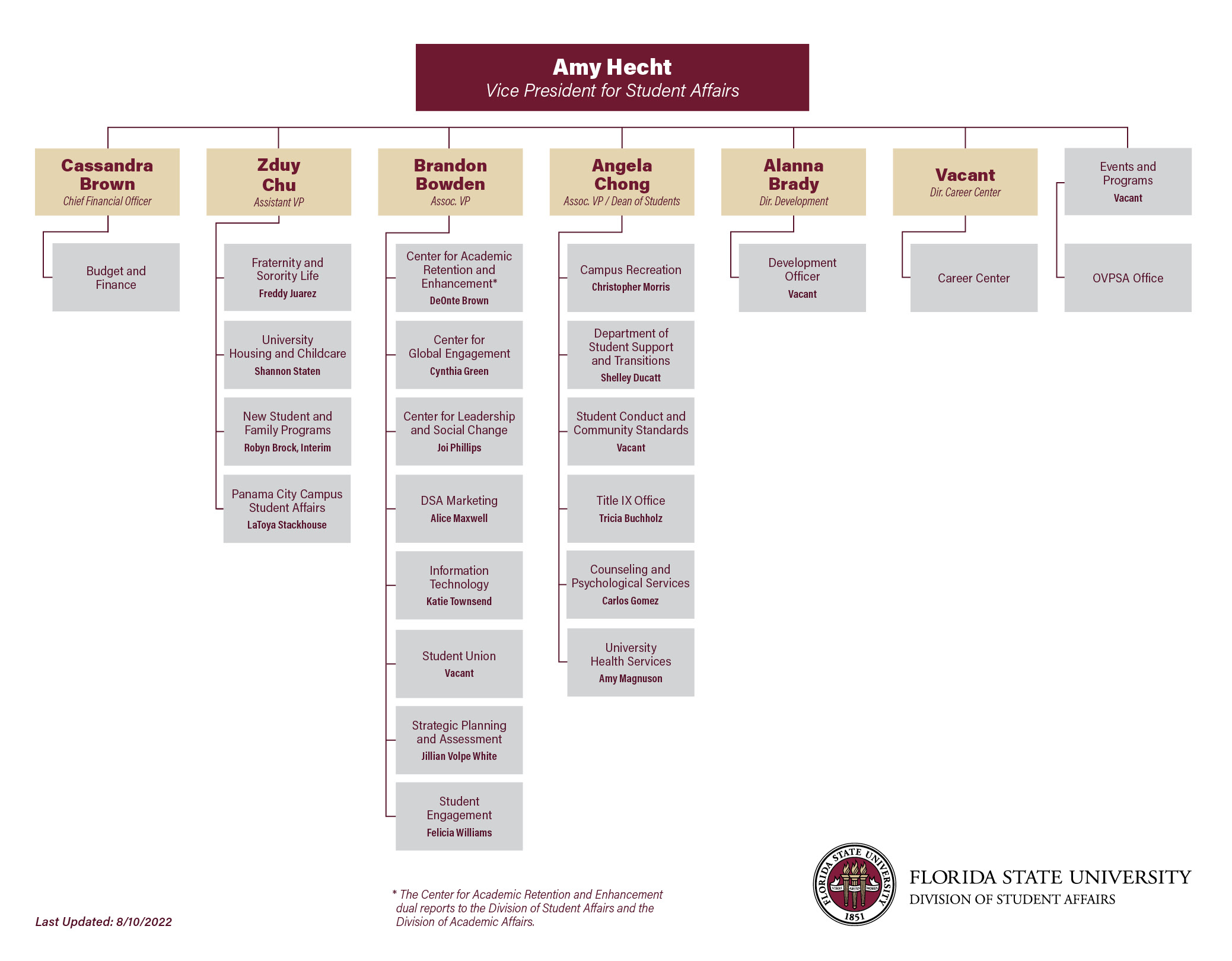 Student Union
New Student Union
Bowling 
Art Center 
Ballroom and meeting spaces
Student Organization offices
Food: Panera, Pizza, Starbucks, Panda Express
Restaurant and Bar in lower level to open soon 
Bookstore  
Askew Student Life Center 
Movie Theatre 
Gaming Program
New Initiatives
Recovery Community
LIFT (Living Intentionally, Finding Togetherness) is FSU’s collegiate recovery community

Provide three levels of support to students identifying as being in recovery from substance abuse and allies.
Building community (substance free programs, activities and spaces) 

Offer clinical support (individual and group therapy and utilizing support networks within the greater community)

Provide developmental support through existing services and a dedicated graduate assistantship that links the community to wellness, career, and leadership opportunities
Academic Partnerships & Opportunities
Center for Global Engagement
Global Citizenship Certificate
Beyond Borders Program
Center for Leadership and Social Change
Leadership Studies Certificate
Center for Academic Retention & Enhancement (CARE)
Career Center
Incorporate professional skills into your course with the Canvas ProfessioNole Ready Badge
University Housing
Living Learning Communities
Academic Partnerships & Opportunities
Campus Recreation
Athletic Training Program
Join and work out conveniently on campus!
University Health Services
Nursing program
University Counseling Center
Suicide Prevention Research Team
The Resilience Project
Graduate Assistantships
Academic Partnerships & Opportunities
Visiting Scholars 
Research, Grant, Training, & Presentation Opportunities
Participate in Trainings
Allies/Safe Zone
NCBI (Diversity and Inclusion) 
Mental Health First Aid 
Don’t cancel that class!	
Request an employability skills workshop 
Health and Wellness Presentation
Thank You Amy Hecht, Ed.D.Vice President for Student Affairs ahecht@fsu.edu